20cm Sealed Tube Facility at SSL
Ossy Siegmund, 
Experimental Astrophysics Group,
 Space Sciences Laboratory, 
U. California at Berkeley
8” Sealed Tube Resources at SSL
SPECIFIC FACILITY	     SAMPLE SIZE 	LARGE 8.6” SIZE

Precision Wet Cleaning	In Service	In Service
Vacuum Baking 		In Service	In Assembly
N2 & Vacuum Storage		In Service 	In Service
Hi-Pot Station		In Service 	In Service
Plasma Cleaning		In Service	In Service
Helium Leak Checker		In Service	Use RGA
Electrode Evaporation		In Service 	In Service
1.2” PC Process Chamber	In Service	
8.6” Cathode/seal/test Chamber                         Commissioned
8.6” Full Process Chamber		             In final assembly
Plasma Etcher
Plasma etcher commissioned
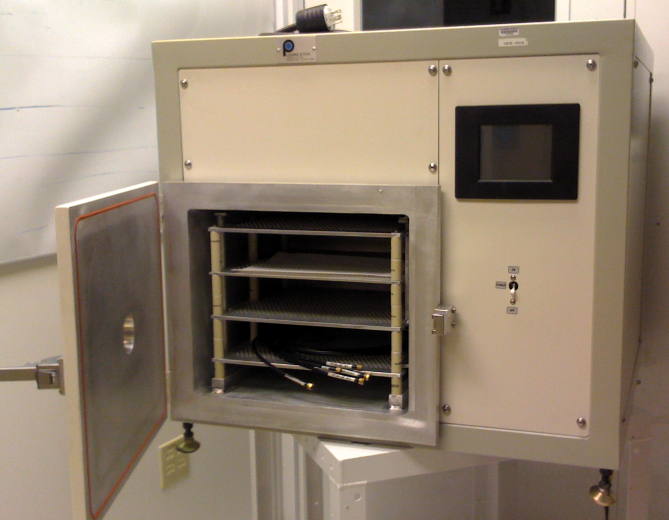 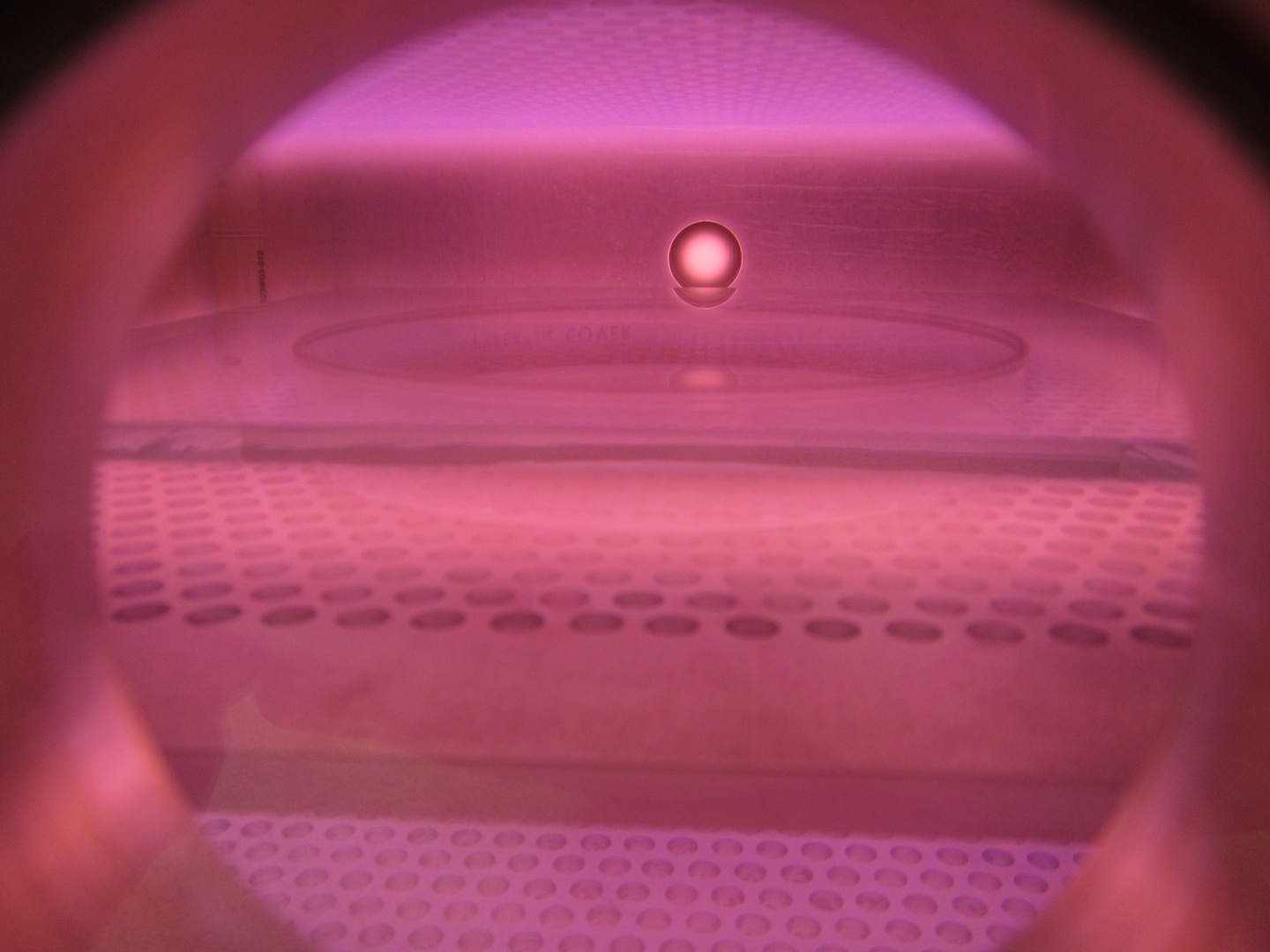 Vital for cleaning windows.
Has been tested with, oxygen, argon and hydrogen gases.
3
Evaporator accommodates 8.7” windows
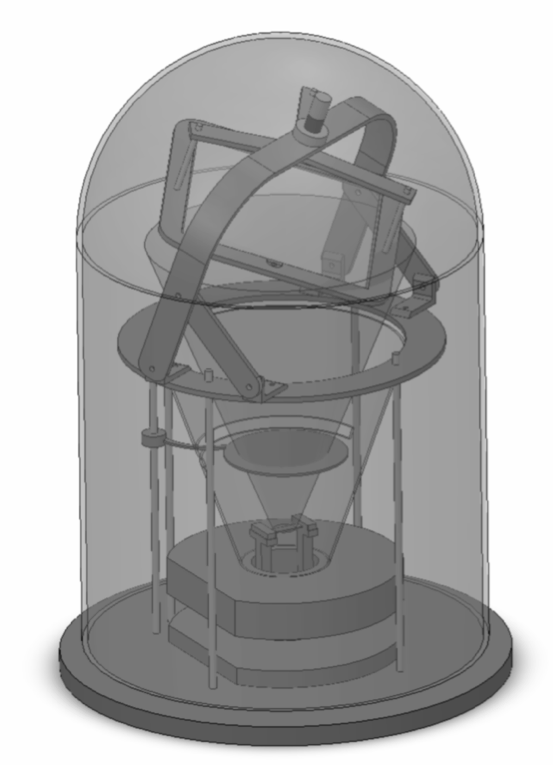 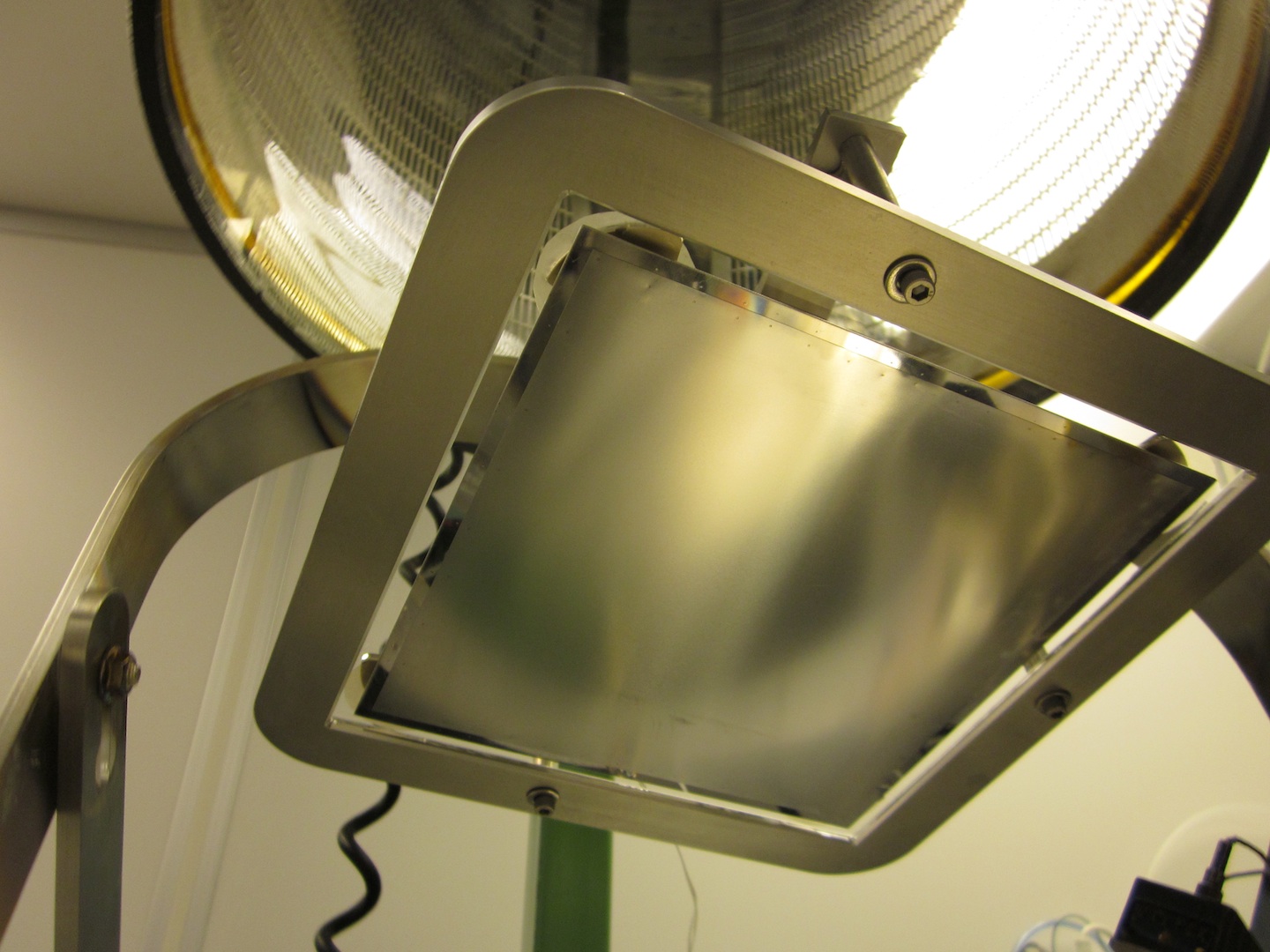 In operation for NiCr/Cu evaporation tooling for 8.7” windows
Large Vacuum Bake Chamber
To be used for parts preconditioning
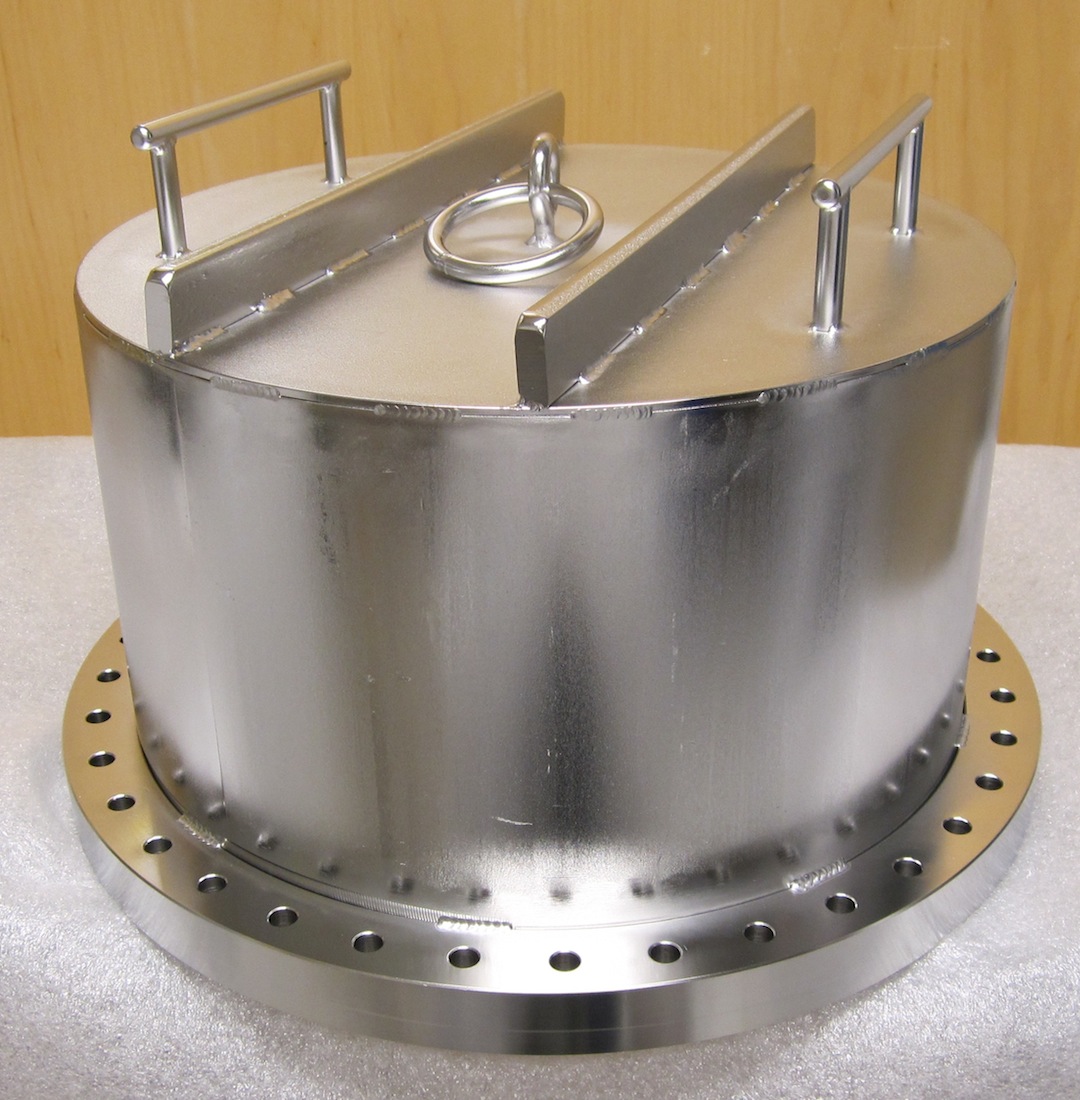 Stand ready
Have base flange, needs mods
Heaters and insulation spec’d
Thermal control system spec’d
Will get on short turnaround
finish assembly and commission.
Use for tube assembly pre-bake
Precision Wet Cleaning
Ultrasonic, chemicals, oven, DI etc available
Wet cleaning station
Jig for window/MCPwet cleaning
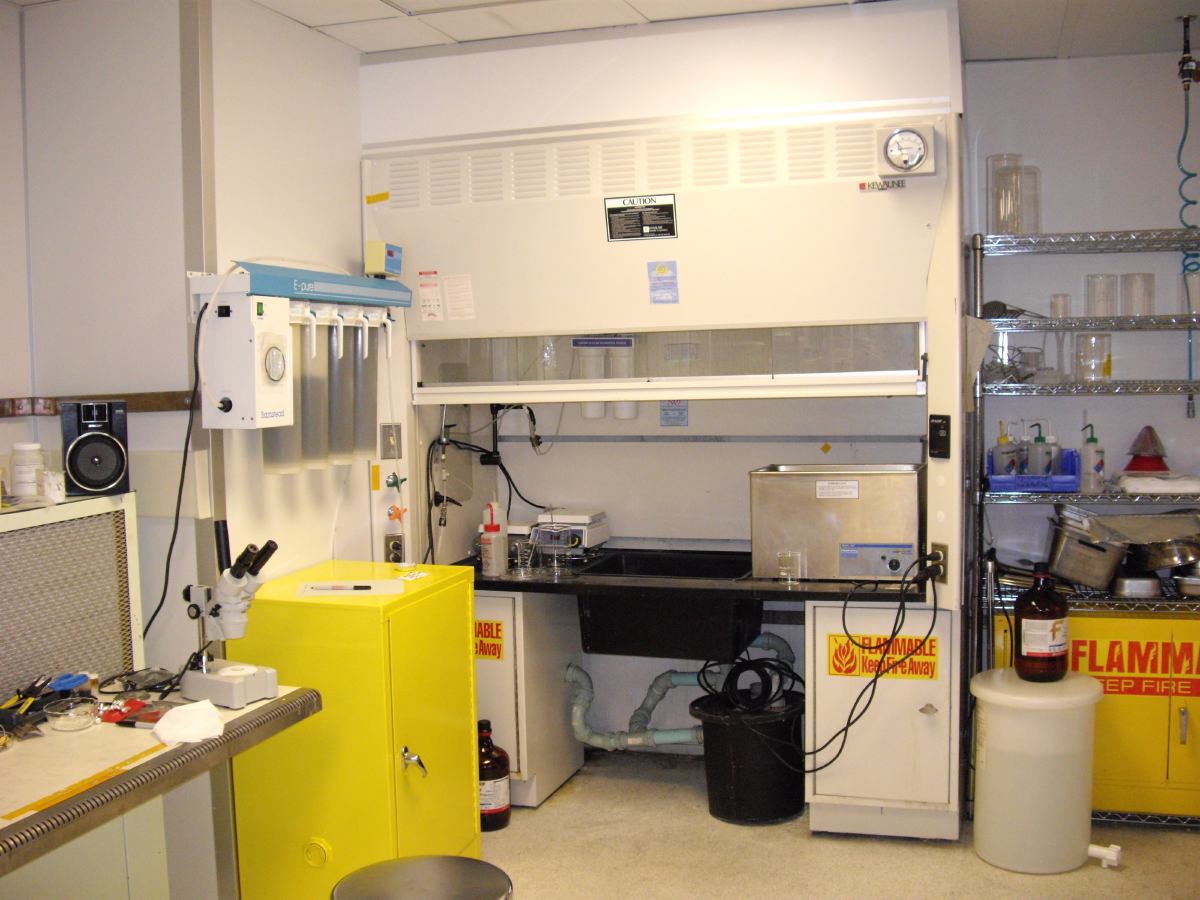 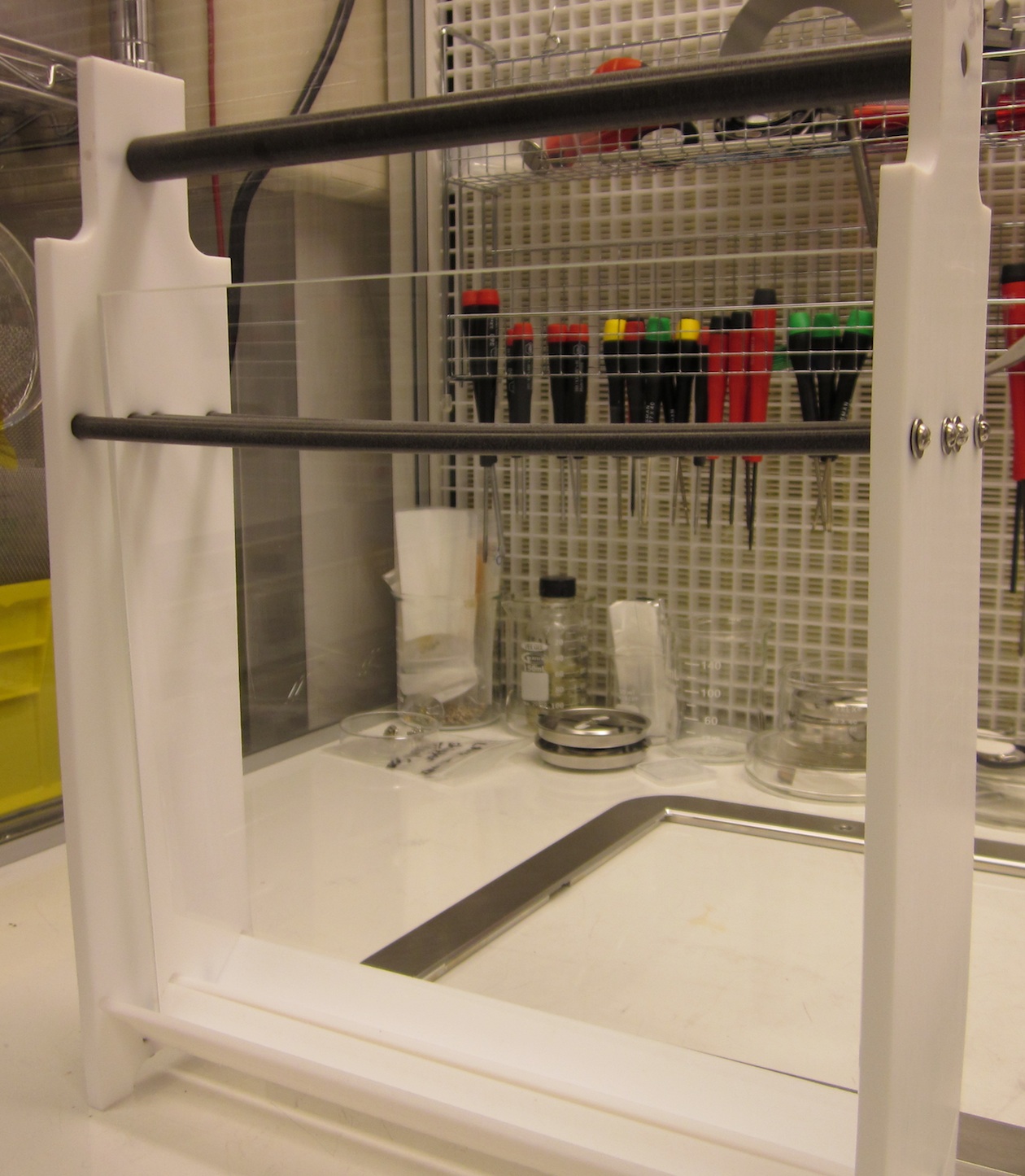 Large Process Chamber Design
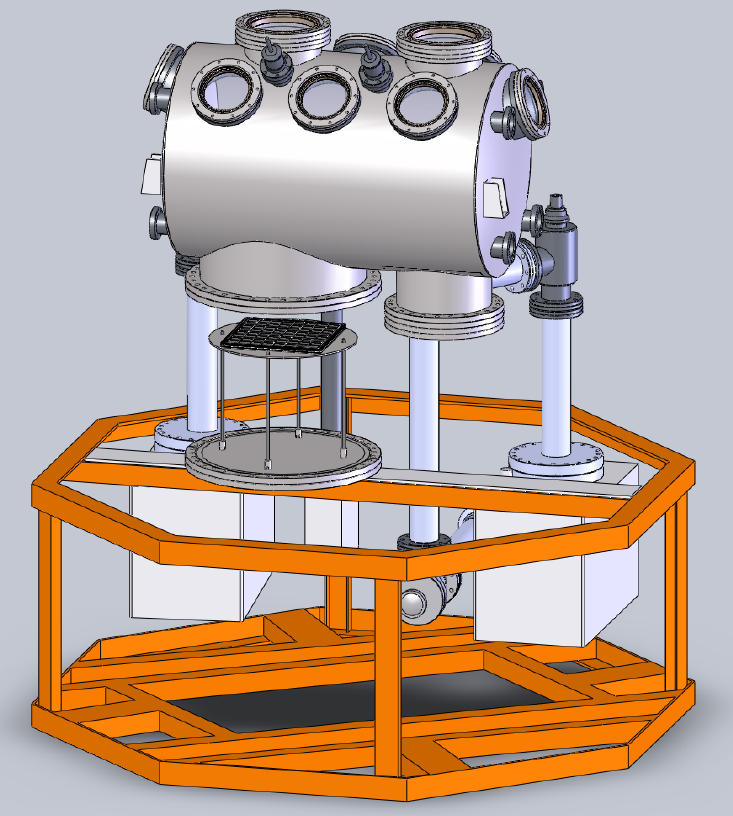 Multiple Viewports
Multi- Motion Manipulator Arms
Vacuum Chamber 18” O.D x 30” Long
All-Metal Valves to Three Pumping Ports
14” Access Tube
Detector Body Stack on 16.5” CF Flange
8” P-C Forming Well Tube
Two UHV Ion Pumps
Large Process Chamber
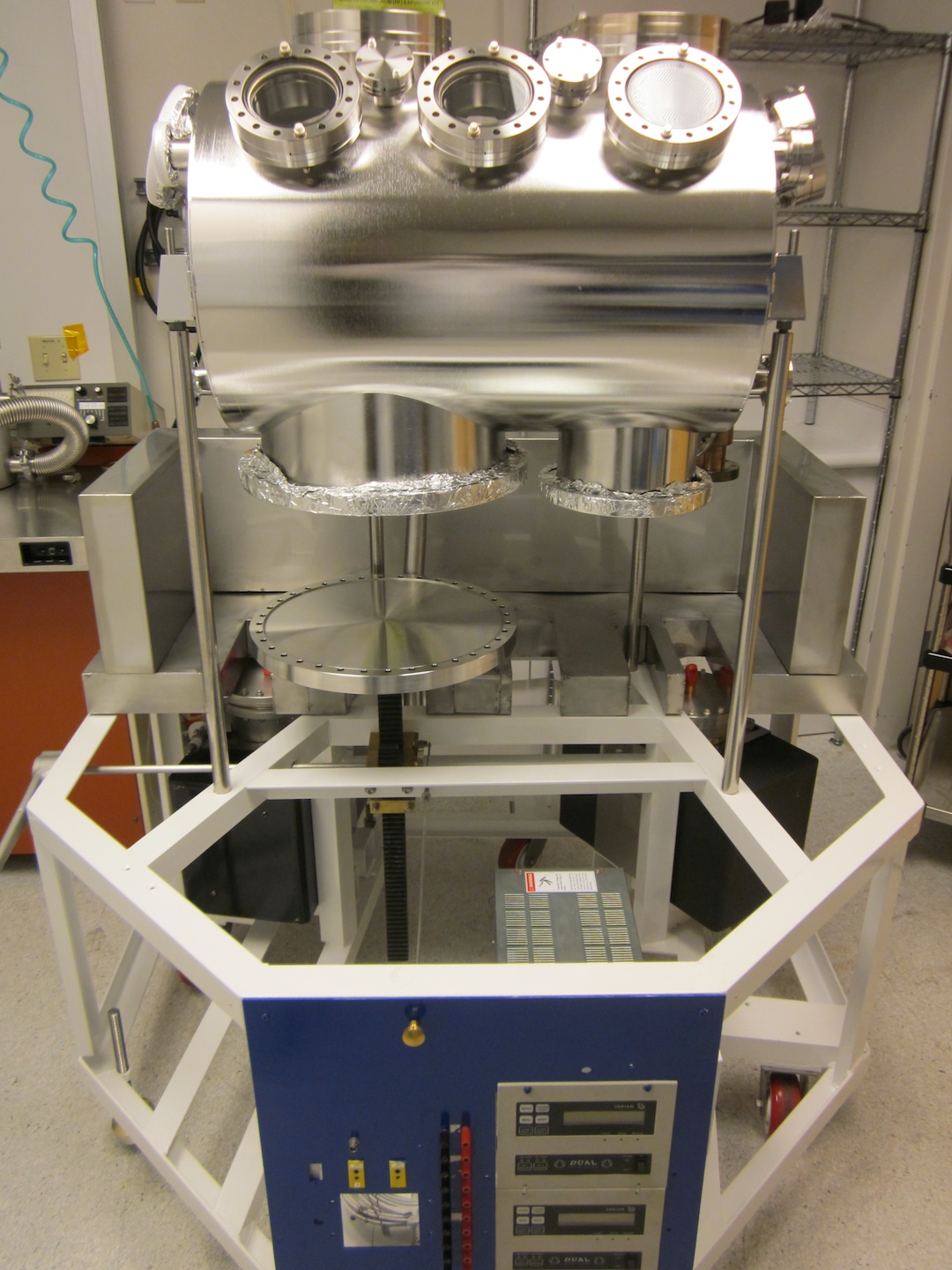 Chamber Construction.
Chamber on process cart with:-
 Viewports
Tube support flange
Loading jack
two ion pumps, 

Pump controllers
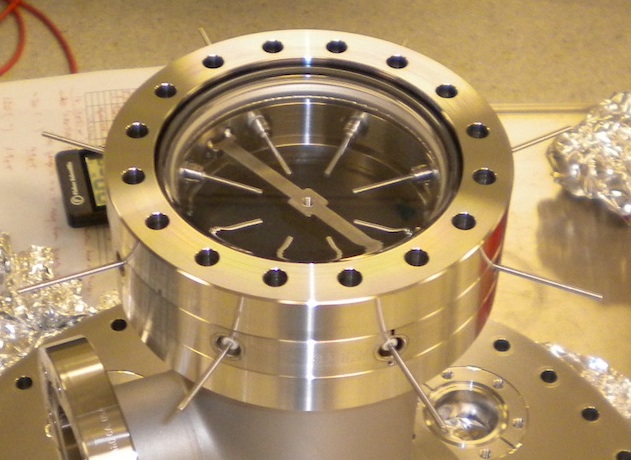 Alkali sources
Large Process Chamber
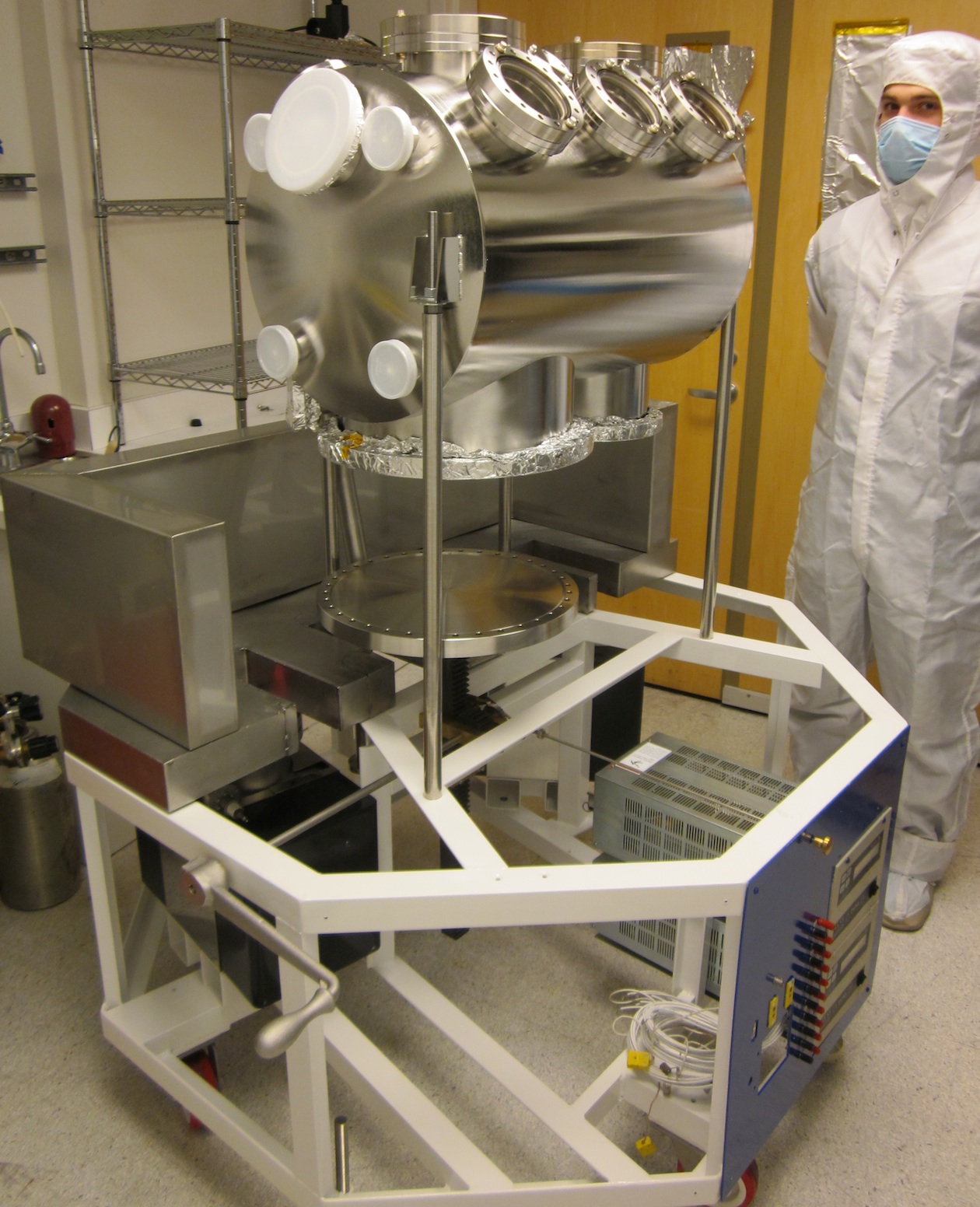 Chamber on process cart with:-
 Support/translation ports

Oven base support/insulator

Half of insulator support base


Alkali power leads

Base frame with rollers
Oven for Test/Process Station.
Oven accommodates Large Format Inside Envelope: 36” x 30” x 25” High
Defines Large Chamber Limits


Cathode station controls alkali metal deposition, and monitors cathode response
10
Tube Test/Process Station.
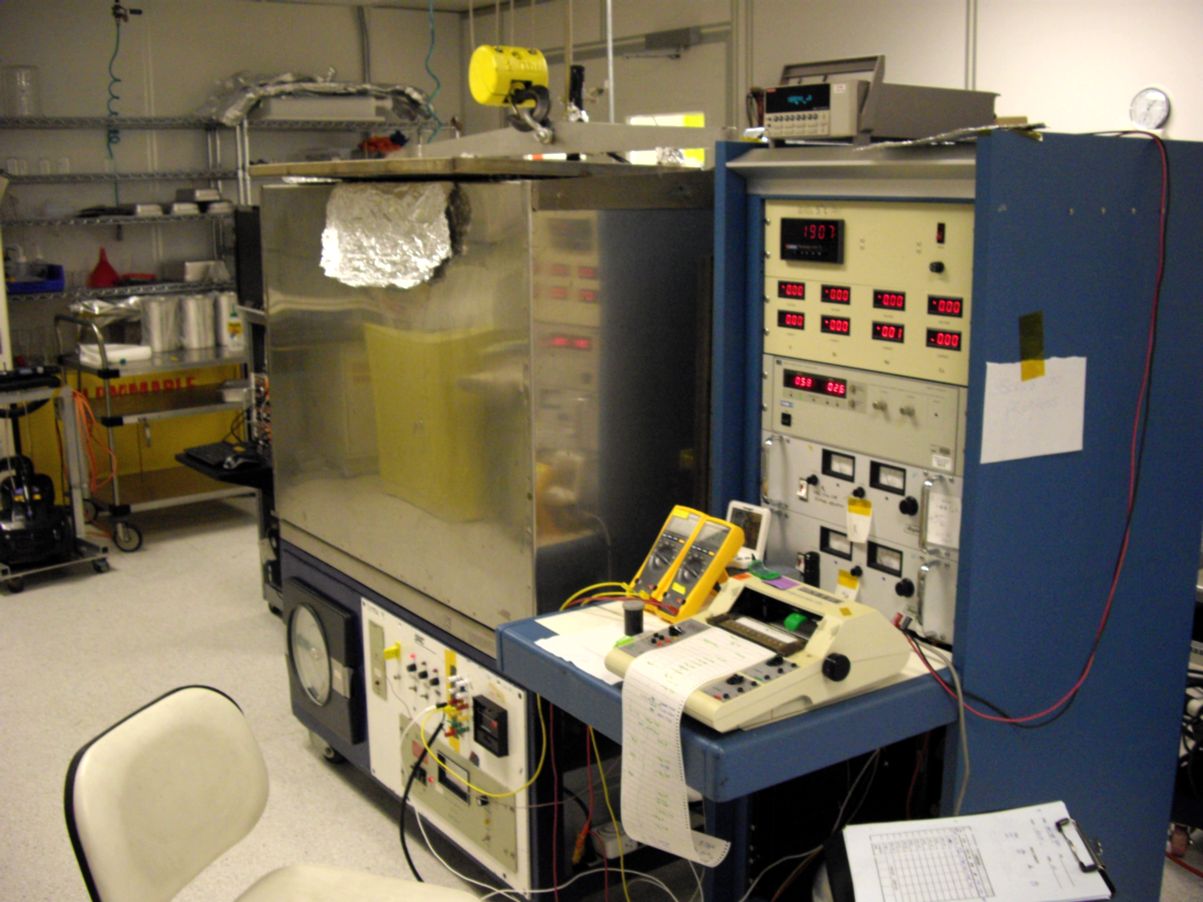 Use existing:-
Electrometer for cathode signal.
Power controls for alkalis.
Monochromatic LED’s
for  response measurements.
NIST photodiodes for QE test.

Need:-
RGA for gas monitoring.
Large turbo/scroll stationfor servicing/bakeout support.
Large tube station replaces existing process station
11
Large Process Chamber
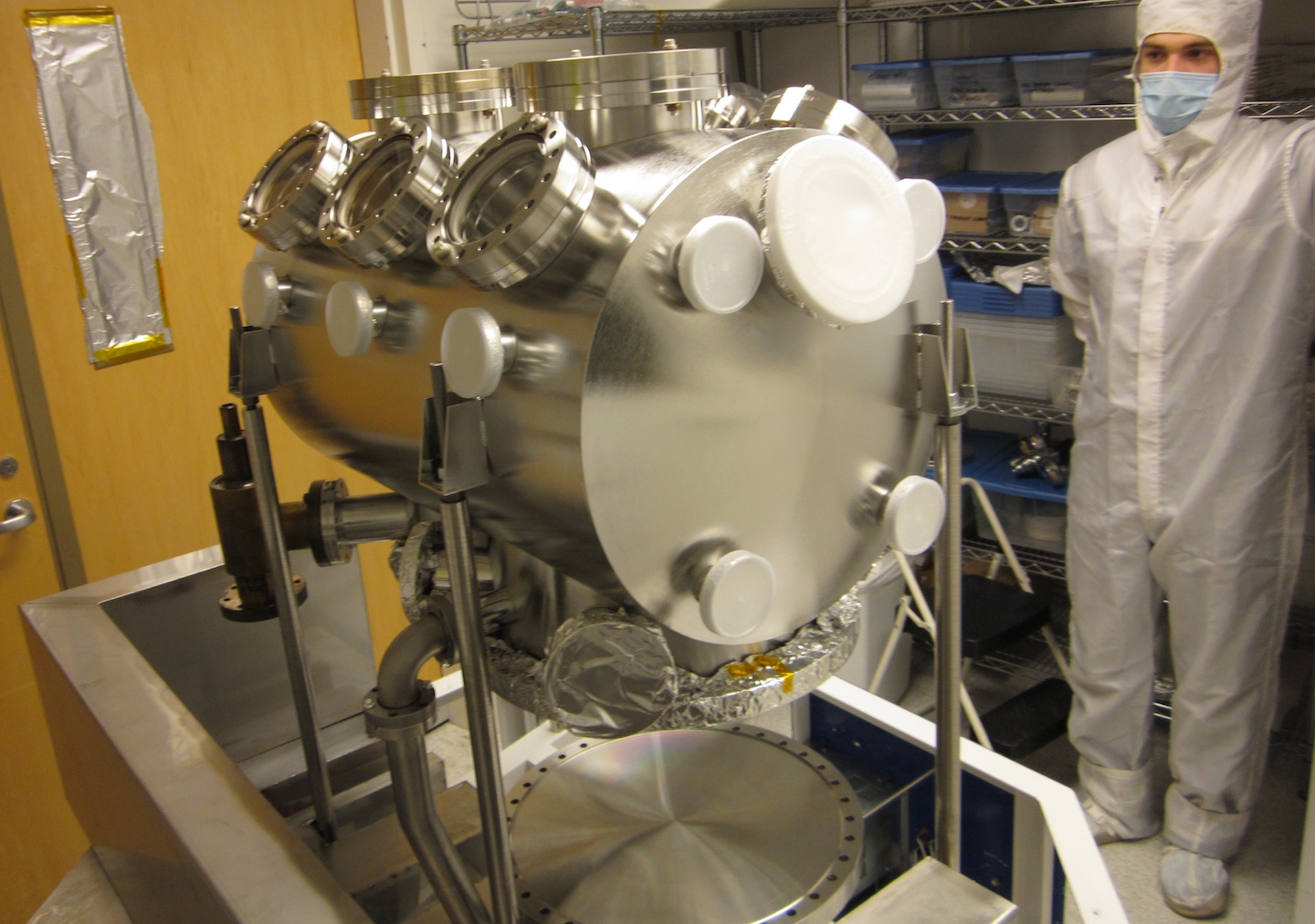 Ion pump ports

Manipulator ports

Rough port

RGA port
Need to finish internal fixtures:- transport, covers, forming well